Beschleuniger-Betrieb
M. Bieler, Grömitz, 28.9.2011
Betrieb:
Früher
Heute
Morgen
Beschleuniger-Betrieb                        M. Bieler - MBB
1
1
28.09.2011
[Speaker Notes: Abgabe Dienstag, den 5.05]
Betrieb früher
Betrieb zu HERA-Zeiten:

- viel Handarbeit, wenige Feedbacks
Lumi- und Background- Tuning waren eine permanente Aufgabe

- viele Personen beteiligt
HERA Füllen, Rampen, Lumituning beschäftigte 3-4 Personen
Keine Spezialisten, deshalb 8 Seiten ‘Waschzettel’, damit jeder zum Erfolg kommt.

- häufige Ausfälle, Repararturen durch die Schichtcrew

Dieser Betrieb war gut abzudecken mit einer großen Schichtcrew
mit sehr unterschiedlichem Ausbildungsstand
mit viel Fachwissen über die Komponenten
Beschleuniger-Betrieb                        M. Bieler - MBB
2
2
28.09.2011
[Speaker Notes: Abgabe Dienstag, den 5.05]
Betrieb heute
Betrieb von LINAC II, DESY, DORIS und PETRA:

- “Normalbetrieb” braucht gelegentlich 1-2 Personen
wenige Ausfälle
Interlockbrüche mit Absuche finden nicht mehr statt
kaum “Kundenkontakt”

- Ausnahmen:
Frühschichten mit viel Telefonverkehr, BKR als “Mädchen für alles”
Wartungstage: Zugänge, Telefon, Wartung verfolgen, Interlockaufbau,…

Betrieb von FLASH:

bindet 1-2 Personen permanent
braucht Pflege, Tuning, Hintergrundwissen

Deshalb permanent 5 Personen im BKR?
Schichtleiter + 3 Operateure + FLASH-Experte
Beschleuniger-Betrieb                        M. Bieler - MBB
3
3
28.09.2011
[Speaker Notes: Abgabe Dienstag, den 5.05]
Die Schichtcrew
MBB
FLASH-
Experten
♀
SL
MKK
AGTs
MBB hat z.Zt. 57 Mitarbeiter aus 12 Gruppen, davon
2 FLASH-Experten
2 Damen
21 AGTs (29 mit MKK und FLASH)
14 Schichtleiter
Beschleuniger-Betrieb                        M. Bieler - MBB
4
4
28.09.2011
[Speaker Notes: Abgabe Dienstag, den 5.05]
Die Schichtcrew
- breites Spektrum an Qualifikationen (Geselle bis Ingenieur)
- keiner fragt nach der formalen Qualifikation
- es gibt Ingenieure, die wenig beitragen
- es gibt “Arbeiter”, die Schichtleiter sind
- Manche, die in ihrer ‘Heimatgruppe’ nur Ausführende sind,
    geniessen es, in der Schicht zu den Handelnden zu gehören

Alle Schichtgänger brauchen Werkzeuge, mit denen sie auch
  ohne viel Hintergrundwissen erfolgreich sein können (z.B. WIKI)

Allen Schichtgängern muss Hintergrundwissen angeboten werden
  (im Seminarraum und im BKR)

(“Nicht-Studierte” sind es nicht gewohnt, sich ein Konzept wie etwa
   die β-Funktion selbstständig zu erarbeiten)
Beschleuniger-Betrieb                        M. Bieler - MBB
5
5
28.09.2011
[Speaker Notes: Abgabe Dienstag, den 5.05]
Schichtleiter
Schichtleiter

- werden unabhängig von der formalen Qualifikation
und Eingruppierung ernannt.
- können aus formalen Gründen nicht Vorgesetzte
der Schicht sein
- tragen an vielen Stellen Verantwortung (Strahlenschutz)

- sollten sich aus der aktiven Bedienung zurückziehen,
um den Überblick über Alles zu behalten

Aber:
Das ist langweiliger, als selber zu agieren
Die SL sind genau die “Macher”, die wir an den Maschinen brauchen
Die SL brauchen Erfahrung aus der Bedienung
Die SL müssen aktuelle Änderungen mitbekommen

 Rückzug und Überblick, wenn es hektisch wird,
Mitarbeit nachts und am Wochenende
Beschleuniger-Betrieb                        M. Bieler - MBB
6
6
28.09.2011
[Speaker Notes: Abgabe Dienstag, den 5.05]
Atemschutzgeräteträger (AGTs)
Etwa 1/3 der Schichtgänger sind AGTs

SAVE darf nur mit den BKR-AGTs in den AGT-Einsatz.

Ohne BKR-AGTs muss die Feuerwehr gerufen werden.

Das ist bei Fehlalarmen teuer und kann dazu führen,
  daß die Feuerwehr DESY zwingt, eine Werksfeuerwehr
  aufzubauen.


AGTs werben und unterstützen, auch wenn die permanente 
        Ausbildung Zeit kostet.
Beschleuniger-Betrieb                        M. Bieler - MBB
7
7
28.09.2011
[Speaker Notes: Abgabe Dienstag, den 5.05]
Automatisierung vs. Handarbeit
Handarbeit ist gut, um Wissen zu schaffen und zu erhalten.

Automatisierung ist gut, um Ergebnisse reproduzierbar zu machen 
  und um der Crew stupide oder komplizierte Arbeit abzunehmen.

Automatisierung
gefährded Hintergrundwissen
erschwert die Fehlersuche

Jeder Automat muss auf Anforderung seine Schritte 
öffentlich machen (Dokumentation im WIKI)

Jeder Schritt muss ohne den Automaten ausführbar sein.
Beschleuniger-Betrieb                        M. Bieler - MBB
8
8
28.09.2011
[Speaker Notes: Abgabe Dienstag, den 5.05]
Betrieb morgen
2012: Olympus-Betrieb

Im Februar und von Mitte Oktober bis Jahresende

“Lumituning”, Backgroundtuning

Häufiger Wechsel zwischen e+ und e-


Bei e- kein TopUp bei PETRA möglich

Erhöhter Aufwand in der Bedienung

DORIS und PETRA nicht im thermischen Gleichgewicht,
       häufiges Umschaten  erhöhte Ausfallraten
Beschleuniger-Betrieb                        M. Bieler - MBB
9
9
28.09.2011
[Speaker Notes: Abgabe Dienstag, den 5.05]
Betrieb morgen
2013 wird ein spannendes Jahr:

- Januar 2013: Ende des DORIS-Betriebes

- Juni 2013: FLASH II: Inbetriebnahme mit Strahl

- Juli 2013: PETRA III Ausbau: Inbetriebnahme mit Strahl

-  November 2013: XFEL Injektor: Inbetriebnahme mit Strahl


Dann wird man im BKR froh über jede Hand sein, die hilft.

Dann kann aber nur helfen, wer jetzt FLASH I und PETRA lernt.
Beschleuniger-Betrieb                        M. Bieler - MBB
10
10
28.09.2011
[Speaker Notes: Abgabe Dienstag, den 5.05]
Betrieb morgen
Betrieb 2014:

- XFEL braucht ~ 2 Personen

- FLASH braucht ~ 2 Personen

- LINAC II, DESY, PETRA brauchen 1 – 2 Personen

Dabei sollten die Rollen möglichst durchlässig sein.

Teamwork ist im BKR wichtig!
Beschleuniger-Betrieb                        M. Bieler - MBB
11
11
28.09.2011
[Speaker Notes: Abgabe Dienstag, den 5.05]
Schichtstärke
Zur Zeit ist die Schichtstärke zu groß.
Aber:

In absehbarer Zeit werden wieder mehr Operateure gebraucht
Verträge verbieten es, einzelne Operteure gegen Ihren Willen zu deaktivieren

Im Moment hohe Arbeitslast in vielen Gruppen.

Arbeit für die Gruppen im BKR erlaubt und erwünscht
Arbeit an Dokumentation für die Schicht erwünscht (Komponentenlisten, Prozeduren, WIKI,…) 
(LINAC, DESY, PETRA müssen künftig mit weniger Operateuren bedienbar sein)
Einarbeitung in FLASH erwünscht!
Beschleuniger-Betrieb                        M. Bieler - MBB
12
12
28.09.2011
[Speaker Notes: Abgabe Dienstag, den 5.05]
Einarbeitung FLASH(und später XFEL)
Ausbildung der Operateure:

Theoretisch durch Vorträge
Praktisch an der Maschine (Anlauf 2012)
Fragebögen zum Selbsttest 
     (verschiedene Level, Betreuung beim Bearbeiten )
Beschleuniger-Betrieb                        M. Bieler - MBB
13
13
28.09.2011
[Speaker Notes: Abgabe Dienstag, den 5.05]
Einarbeitung FLASH(und später XFEL)
Das Kontrollsystem ist anders.

Macht nichts! 
Kann und muss man sich dran gewöhnen, Jammern hilft nichts.

 Aber: Da fehlt was:
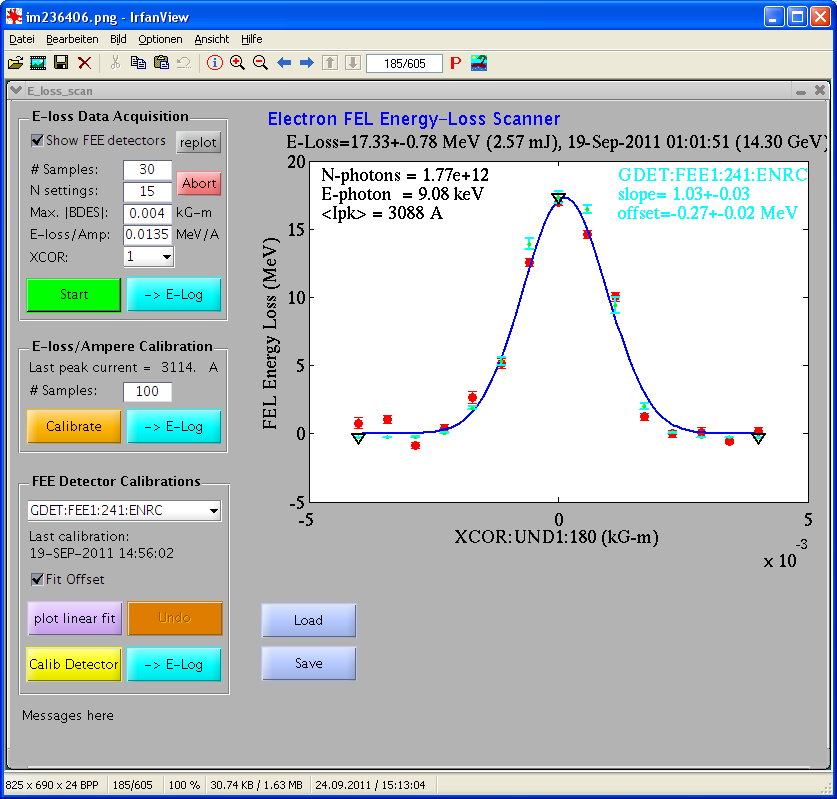 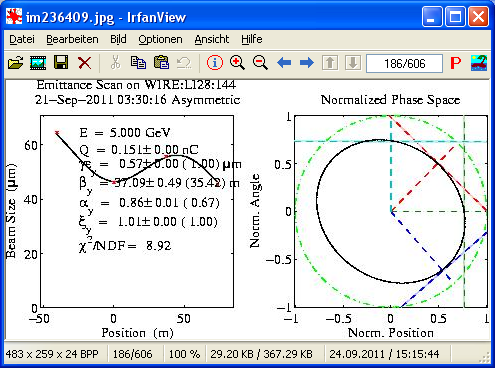 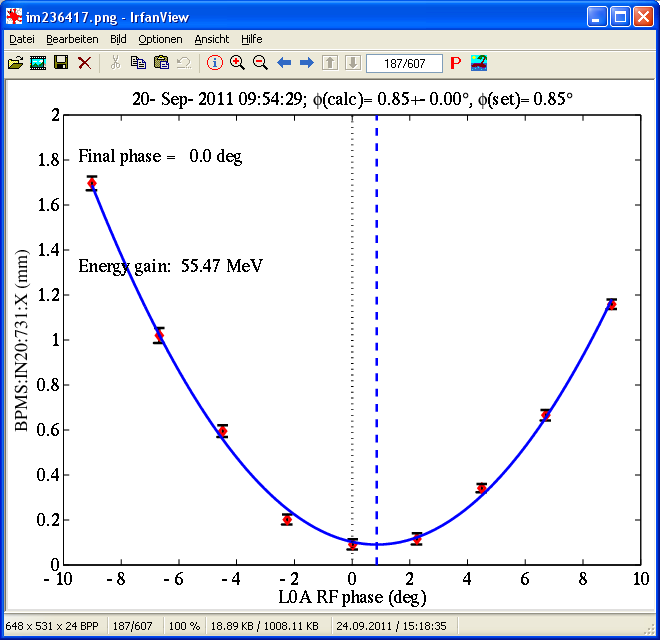 Beschleuniger-Betrieb                        M. Bieler - MBB
14
14
28.09.2011
[Speaker Notes: Abgabe Dienstag, den 5.05]
Einarbeitung FLASH(und später XFEL)
Wer schreibt intelligente GUIs für FLASH?

MCS schreibt nur den Kern des Kontrollsystems , 
MDI baut nur die Instrumente.
(Ausnahmen bestätigen die Regel!!!)

Schöne GUIs machen meist Physiker, die oft Zeitverträge haben.
Danach verfällt das GUI.

Hier fehlt uns eine Gruppe, die nützliche GUIs schreibt und pflegt.

Wie soll man einen sensiblen SASE-Effekt züchten, wenn die Strahlparameter nicht leicht messbar und einstellbar sind?
Beschleuniger-Betrieb                        M. Bieler - MBB
15
15
28.09.2011
[Speaker Notes: Abgabe Dienstag, den 5.05]
Einarbeitung XFEL
Wollen wir XFEL mit den gleichen GUIs betreiben wie FLASH?

(Ausnahmen bestätigen die Regel!!!)
Beschleuniger-Betrieb                        M. Bieler - MBB
16
16
28.09.2011
[Speaker Notes: Abgabe Dienstag, den 5.05]
Einarbeitung XFEL
Warum war LCLS bei SLAC so schnell so erfolgreich?

Aus meiner Sicht:

Weil dort die Instrumentierung vorhanden
und leicht auswertbar ist.

Wenn man Strahlparameter, Orbit und Optik an jeder Stelle jederzeit feststellen kann, dann kommt da auch SASE hinten raus (meistens…).

“Die kennen ihren Linac ja auch seit 40 Jahren”

Wie lange kennen wir TTF / FLASH?
Beschleuniger-Betrieb                        M. Bieler - MBB
17
17
28.09.2011
[Speaker Notes: Abgabe Dienstag, den 5.05]
Einarbeitung XFEL
Einarbeitung der Schichtcrew bei FLASH ging/geht mit einer
Schichtwoche pro Monat zu langsam.

Mehr Schichten bringen kaum mehr Geld  Unattraktiv.

Vorschlag für XFEL:
(dann ebbt die Arbeit in den Gruppen etwas ab)

 Operateure über die Schicht hinaus in Arbeitsgruppen einbinden:

Tuning (welche Prozeduren sind brauchbar?)
Software (GUIs)
Automatisierung (Sequencer, State Machines,…)
Dokumentation (WIKI)
User Anforderungen (Wellenlängen, Intensitäten, Bunchmuster,…)
Troubleshooting
…
Beschleuniger-Betrieb                        M. Bieler - MBB
18
18
28.09.2011
[Speaker Notes: Abgabe Dienstag, den 5.05]
Zusammenfassung
Zur Zeit teilweise Leerlauf im BKR. Das wird bald anders!

Zeit nutzen für
Arbeit für die Gruppen
Dokumentation
Beschäftigung mit FLASH und XFEL.

Einstieg bei FLASH erleichtern durch
Ausbildung
Fragebögen
bessere GUIs

Einstieg bei XFEL erleichtern durch
Ausbildung
Fragebögen
Arbeitsgruppen
Beschleuniger-Betrieb                        M. Bieler - MBB
19
19
28.09.2011
[Speaker Notes: Abgabe Dienstag, den 5.05]